IMPROVE CRVS SYSTEM  IN VIETNAM
Country Team 
Ministry of Health; Ministry of Justice and General Statistics Office of Vietnam
Contents
The main obstacles for achieving complete coverage of vital events registration and accuracy of registered information 

The main obstacles for compiling the vital statistics based on civil registration data as the main source.

Efforts to access and improve the quality and interoperability of CRVS systems
[Speaker Notes: How presentation will benefit audience: Adult learners are more interested in a subject if they know how or why it is important to them.
Presenter’s level of expertise in the subject: Briefly state your credentials in this area, or explain why participants should listen to you.]
The main obstacles for achieving complete coverage of vital events registration and accuracy of registered information
Inadequate legal framework;
Lack of unique national ID number;
Lack of intersectional coordination (No cross-checking and validating mechanism data provided by MOJ, MOH & GSO);
The quality/capacity of human resources (registrars, heath staff, statisticians)
Lack of database on CRVS;
Inadequate CoD information (underlying Cause).
CRVS implemented
Establish Steering Committee on CRVS;
National Action Programme on CRVS for period of 2017 – 2024 (Specific targets on CRVS);
Detailed plan for the implementation of CRVS Programme in Justice Sector.;
e-CRD has been conducting in 17/ 63 provinces
The main obstacles for compiling the vital statistics based on civil registration data as the main source
Low quality of data: Registered birth and death indicators are clarified by time of registration (on-time/late registration/re-registration). Calcification of these indictors by age groups, not included causes of death, so are not consistent with international standard;
Coordination mechanism in statistical evaluation and analysis is not in place.
3. IT application and modernization have not been properly invested for CRVS, therefore, most of CRVS work is manually handled and IT only plays a role in the last stage of statistics, leading to unreliable statistical quality. At the present, e-CRD have been implementing only in 17/63 provinces;
4. Lack of CoD, ICD-10 coding in health sector.
5. Population Census conducted every 10 years. Therefore, it’s hard to compare the data annually with MOJ and MOH;
6. Civil Registrars at different levels fall short of specialized standards, lack in-depth training in statistics and sufficient skills at work;
7. Limited infrastructures, technology, and budget for CRVS. There is not yet extensive investment on information technology, modernization of CRVS work
Efforts to access and improve the quality and interoperability of CRVS systems
Improve awareness of key stakeholders on CRVS;
Standardize vital statistics forms, international form of cause of death; apply verbal autopsy for the death outside of health facilities; develop CRVS indicator system & method, responsible for data collecting and dissemination;
Increase completeness and improve vital statistics quality
Improve capacity of for vital statistics officers;
Improve monitoring of vital statistics works according to regulations;
Strengthen coordination among related agencies in vital statistics collection and use
Strengthen IT application and development and communication on statistical activities of the Judiciary Sector, connecting with ID number (By 2020, National Database on Population and PIN has been finalized);
Coordination mechanism to improve quality of CRVS system
Ministry of Health
(Medical facilities)
Live birth, death, CoD notification;
registration
PIN
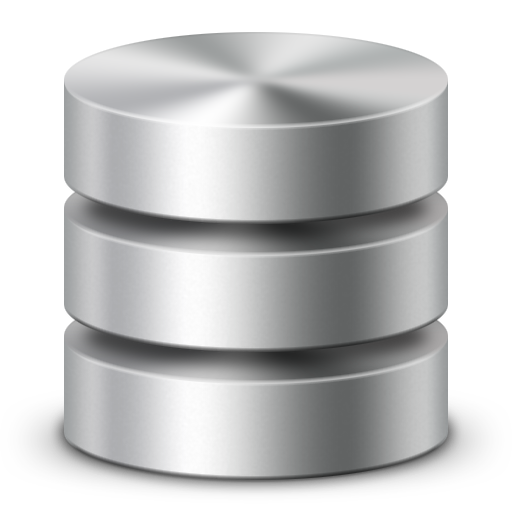 Ministry of Justice
Birth registration
- Update PIN for all citizens/e-ID/Biometric ID 
- Death, marriage, divorce registration; - CRVS Reports
Consolidate database
(Ministry of Public Security)
PIN
Statistical reports on CRVS
Birth, death, marriage, divorce, sex, place of birth, ethnic, nationality
General Statistics Office
- Use database as input for census, surveys.
Thank you!